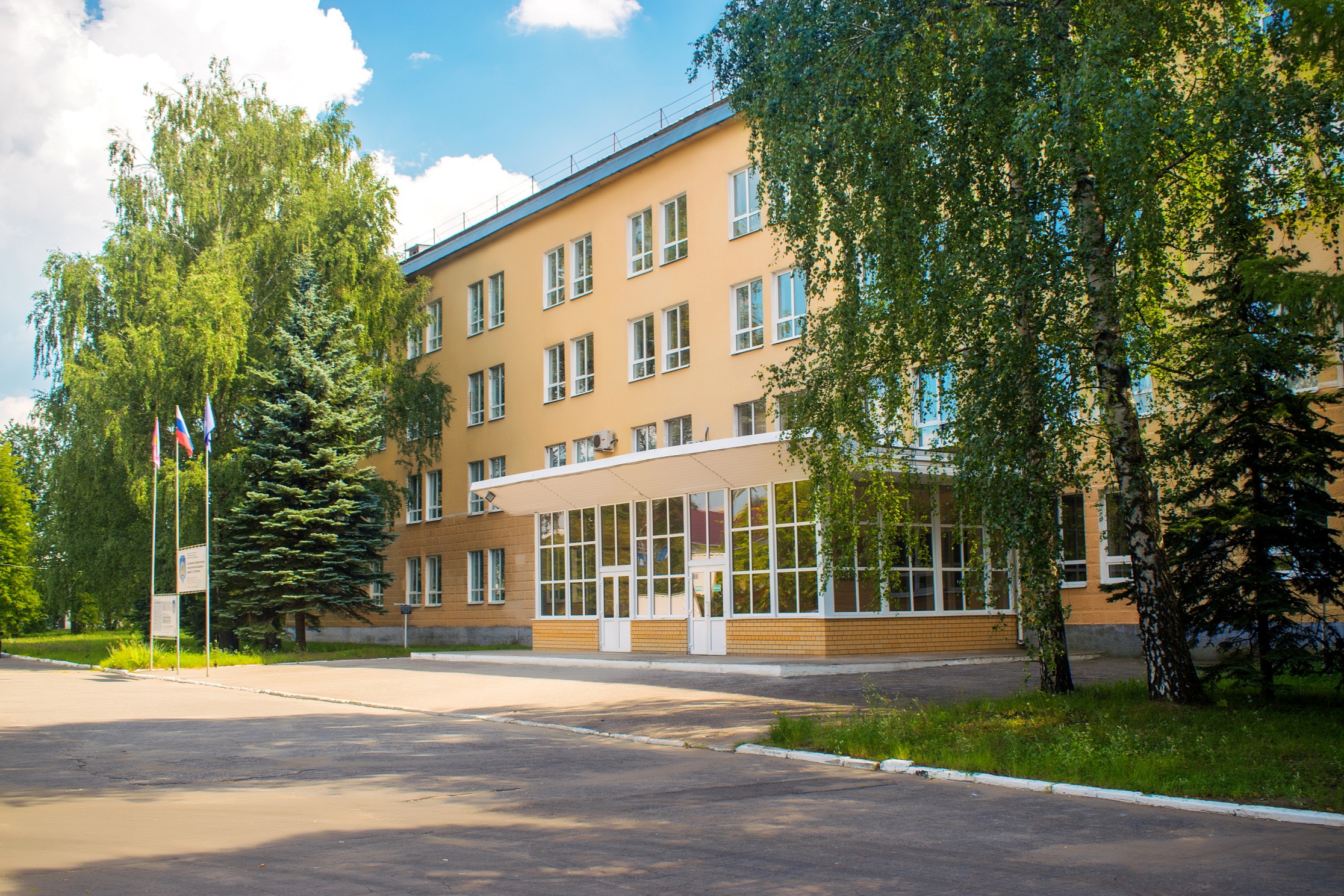 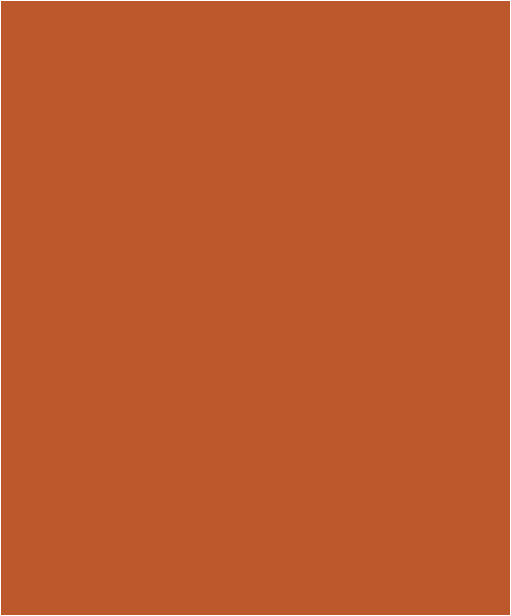 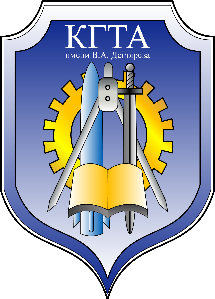 Ковровская государственная
технологическая академия 
имени В.А.Дегтярёва
Учёба в КГТА – начало успешной карьеры
Учитесь дома – дома учиться легче!
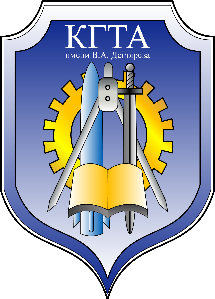 Образование в КГТА
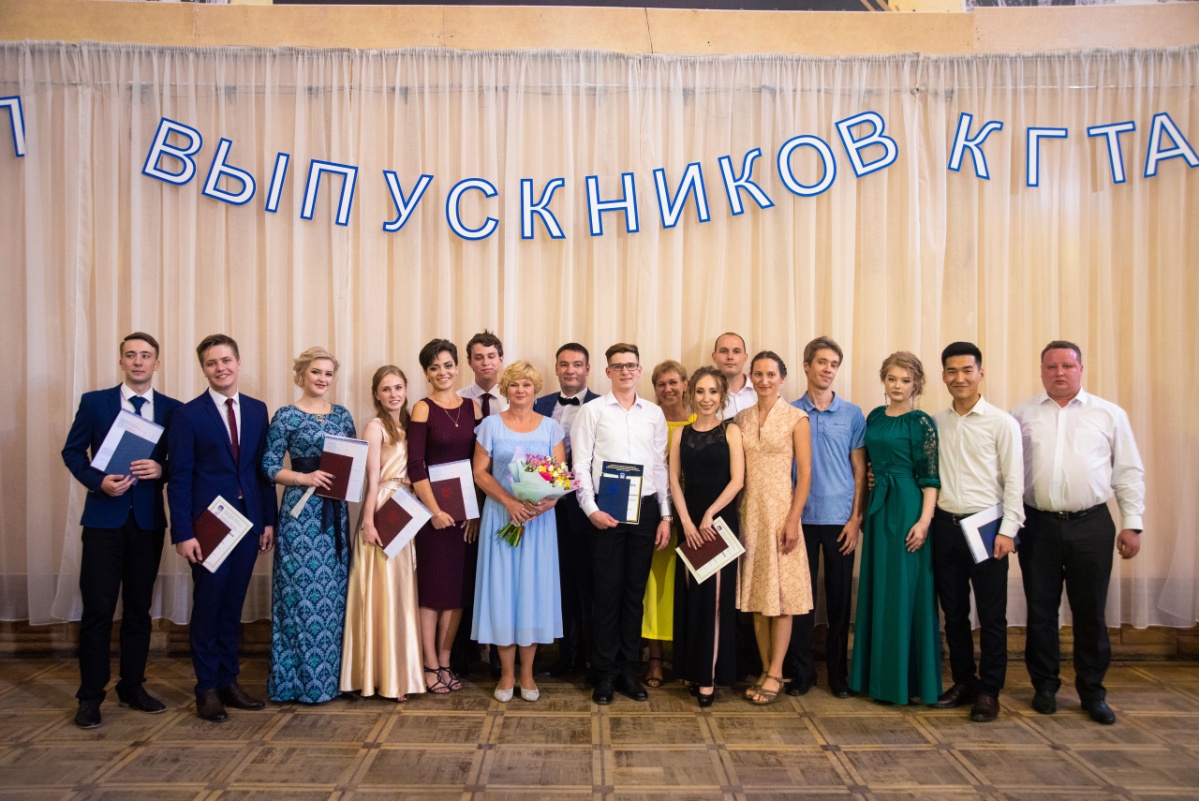 Вуз имеет государственную лицензию на право осуществления образовательной деятельности и выдаёт диплом государственного образца.
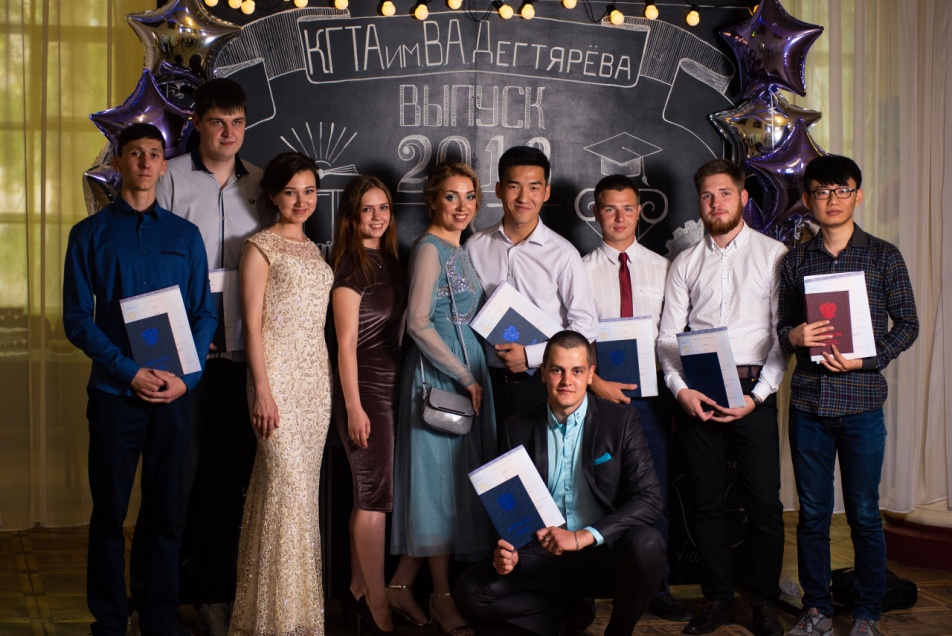 Обучение ведется на 3-х факультетах:

механико-технологический факультет - МТФ 
факультет автоматики и электроники - ФАиЭ 
факультет экономики и менеджмента - ФЭиМ

Вуз реализует 23 образовательные программы высшего образования
Вуз позволяет получить бесплатное образование  - 249 бюджетных места в 2022 году
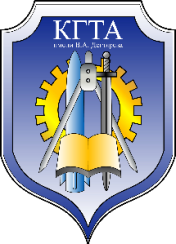 Обучение ведется по очной, очно-заочной (вечерней) и заочной формам обучения
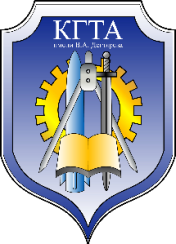 Обучение ведется по очной и очно-заочной (вечерней) формам обучения
Преимущества обучения в академии
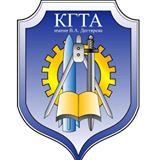 КГТА - единственный вуз во Владимирском регионе, имеющий военный учебный центр
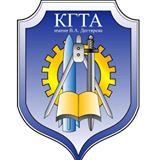 Со второго курса студенты могут обучаться в военном учебном центре и получить военно-учетную специальность.  
  Выпускникам присваивается воинское звание офицера с зачислением в запас.
  Студенты освобождаются от призыва на военную службу.
  В случае работы выпускника в силовой структуре звание сохраняется.
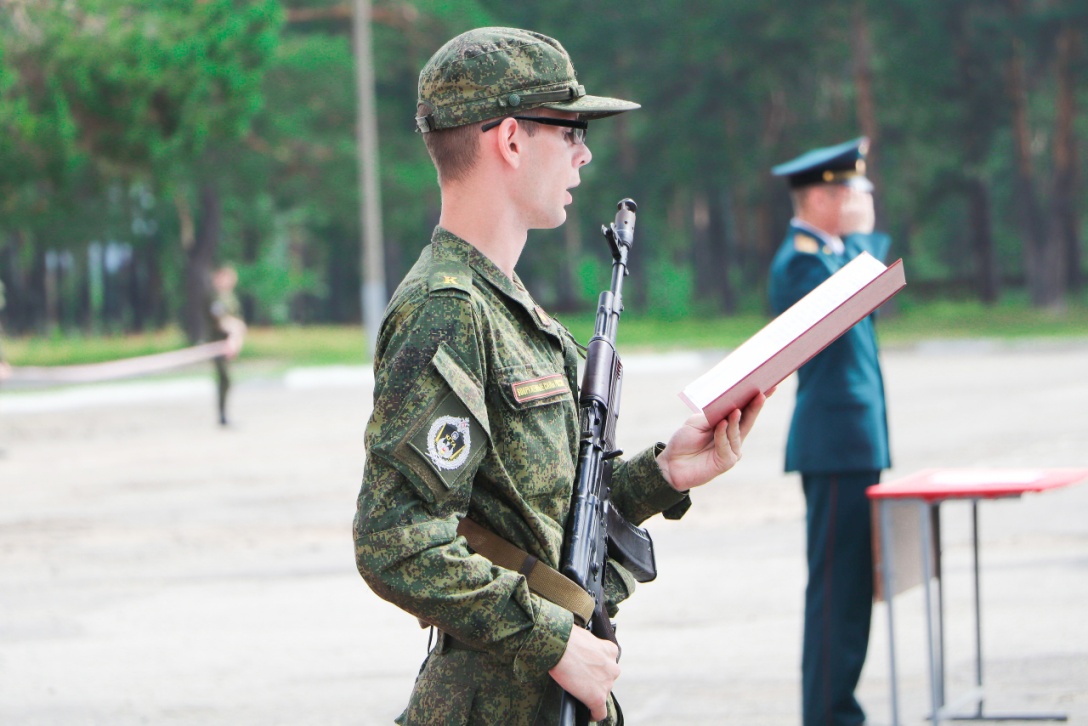 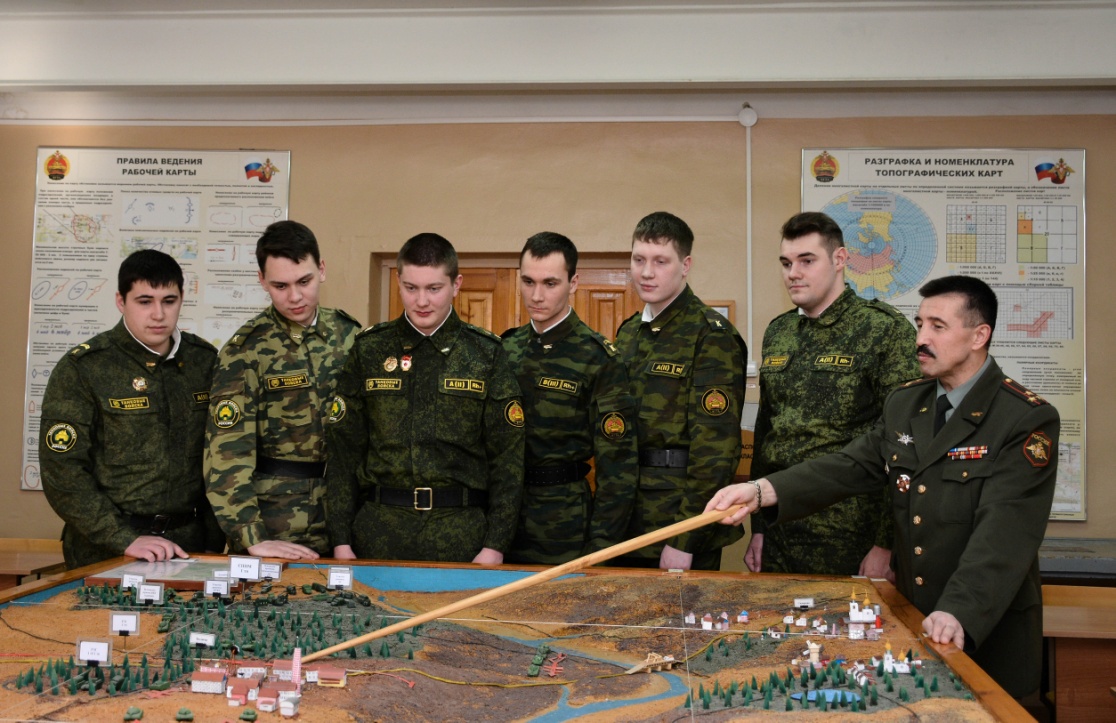 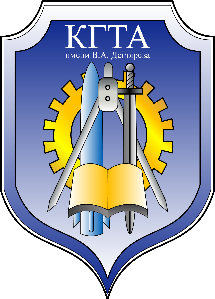 Социальная поддержка студентов
Студенты могут получать стипендии:
Академическую
Социальную
Целевую
Президентскую
Правительственную
С 1-го курса  все  студенты получают  базовую стипендию  - 3300 рублей
Успешная учёба, 
  участие в общественной жизни, 
  научно-исследовательской работе,
  культурно –творческая, спортивная деятельность 

    дают право 
 на повышенную          
 стипендию 
 до 12 000 рублей
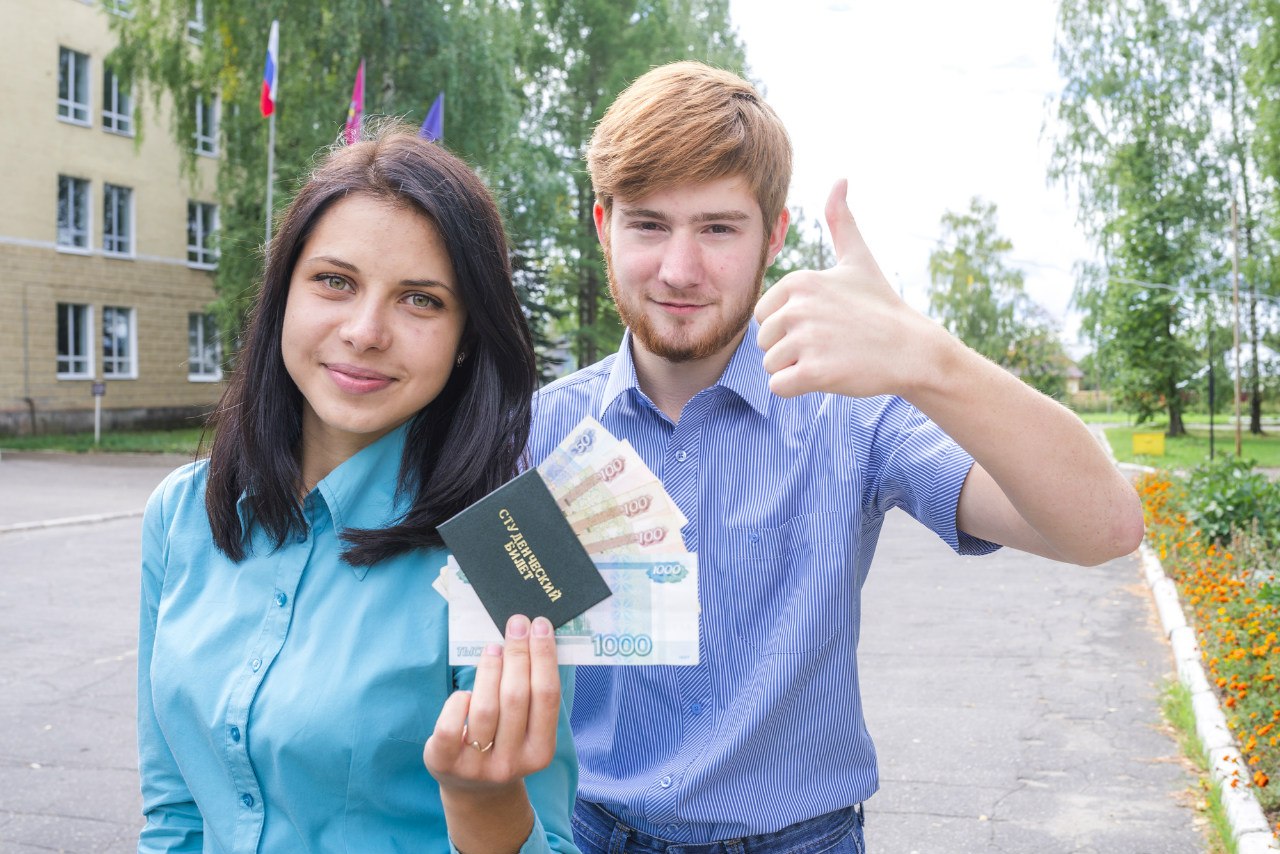 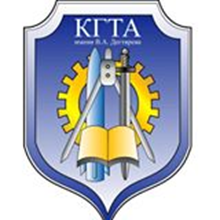 В академии проводится более 100 научных, спортивных и культурно-массовых студенческих мероприятий
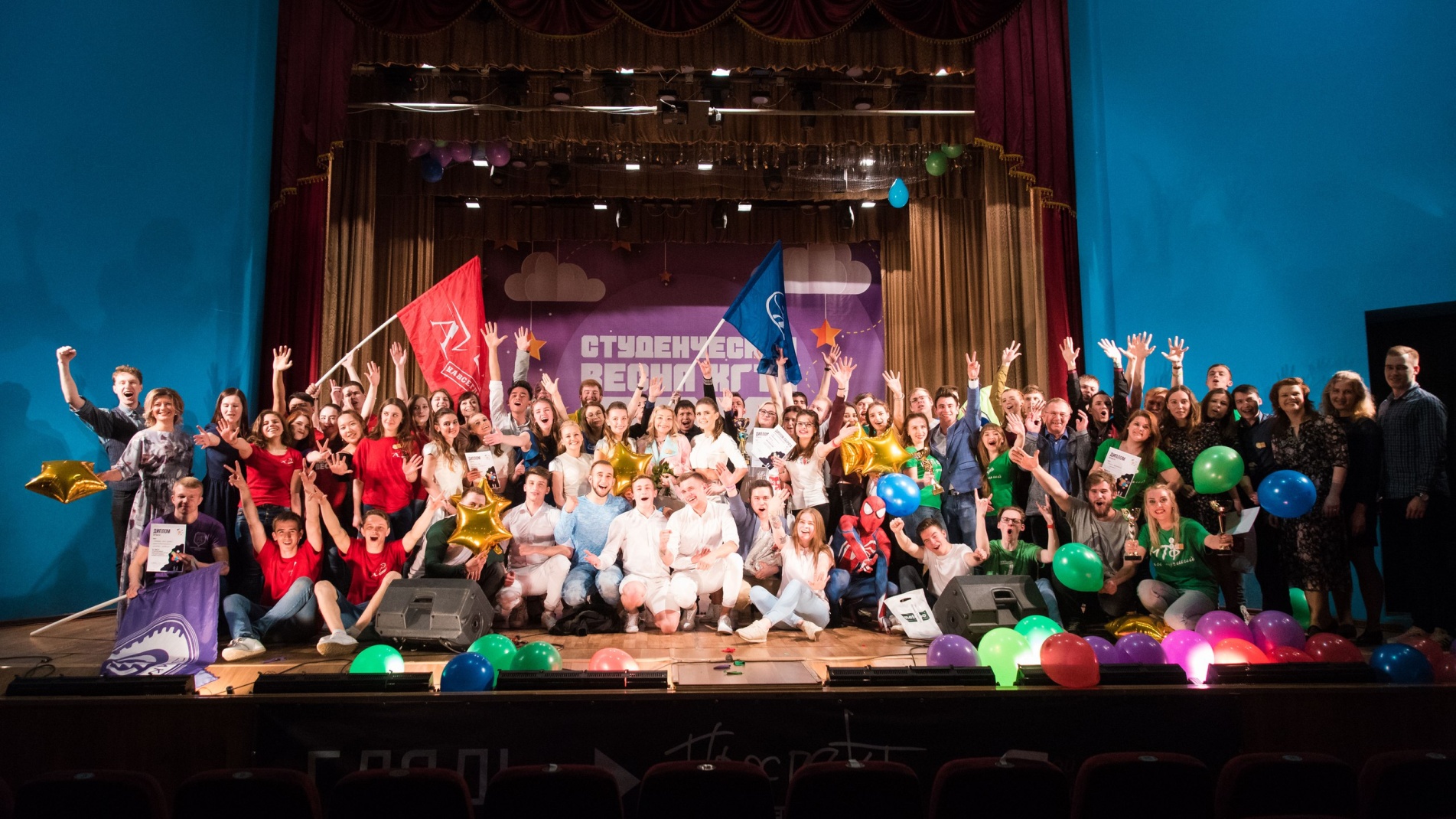 Активно работают студенческие объединения:
Команда робототехники «KSTA Team»
Военно-патриотический центр
Клуб интеллектуальных игр
Спортивные секции
Фотошкола
Первичная профсоюзная организация студентов и аспирантов
Танцевальный коллектив «Вега»
Журнал «Студенческий день»
Студенческие отряды
Школа юмора
Интересная  и насыщенная студенческая жизнь
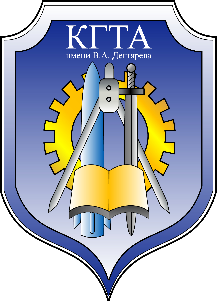 Возможность проявить себя есть у каждого студента академии
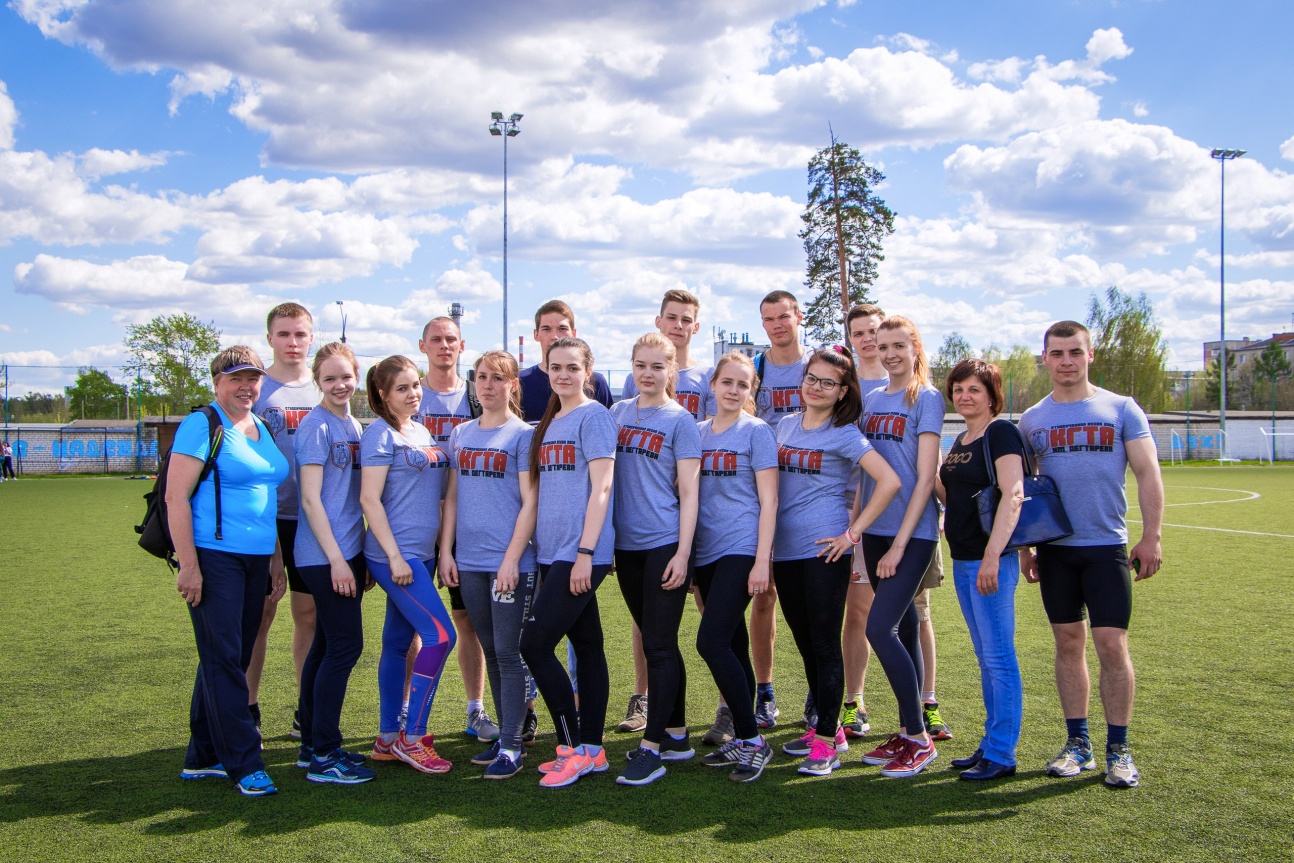 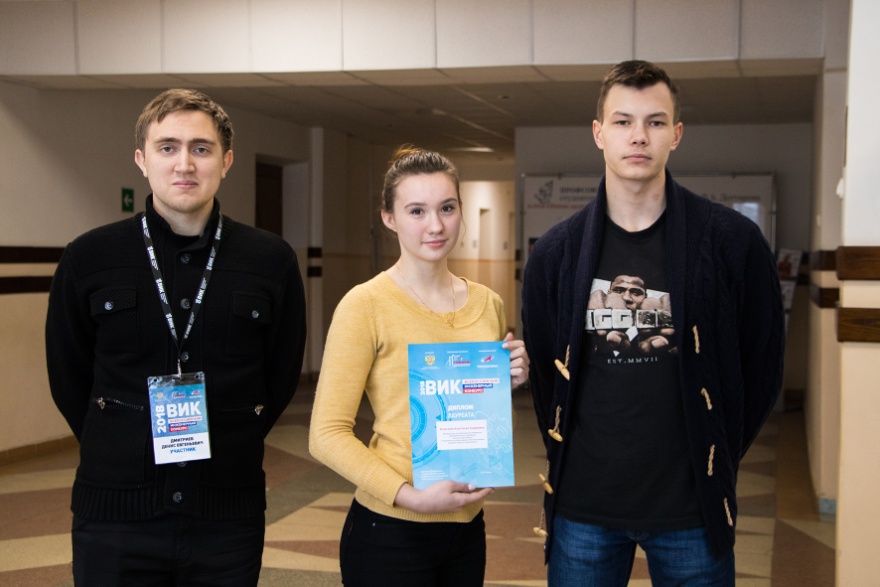 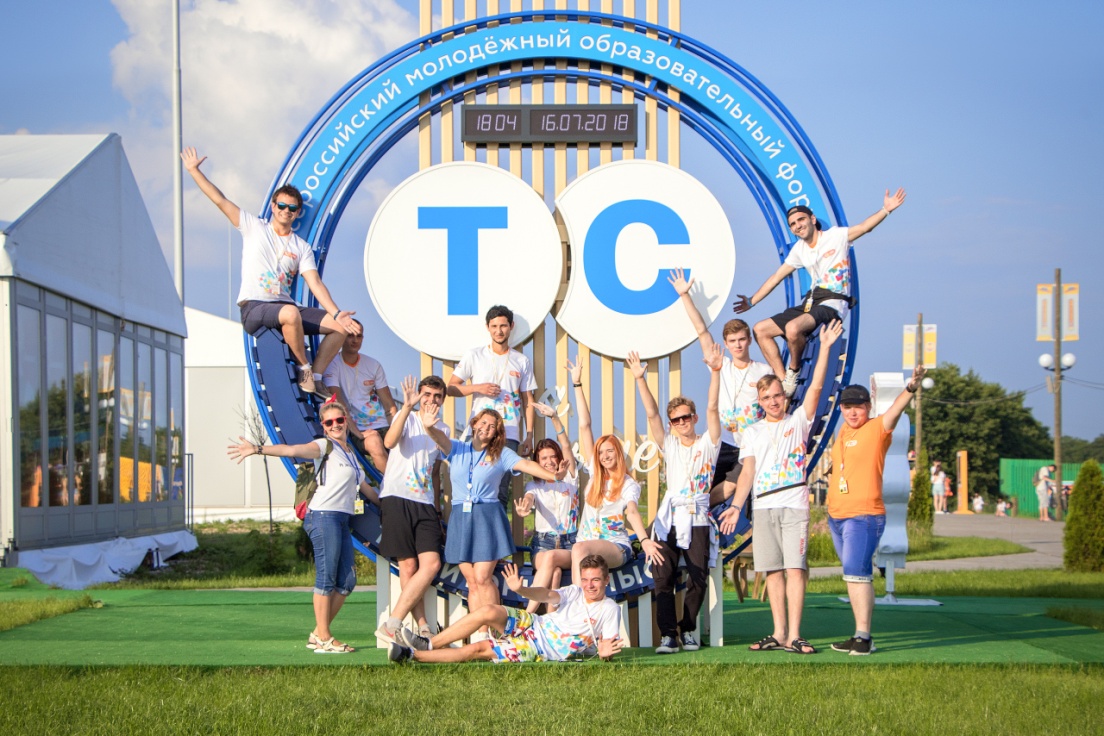 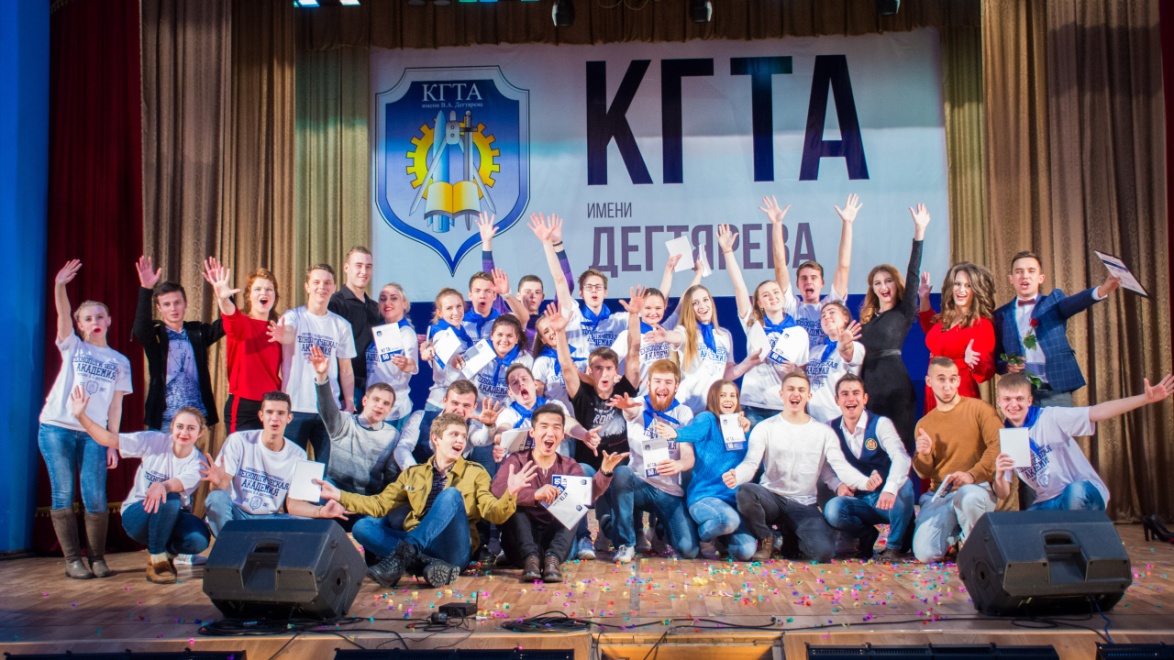 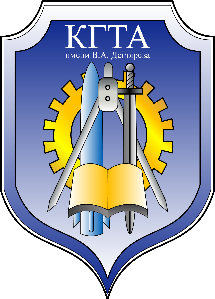 Дни открытых дверей для школьников старших классов
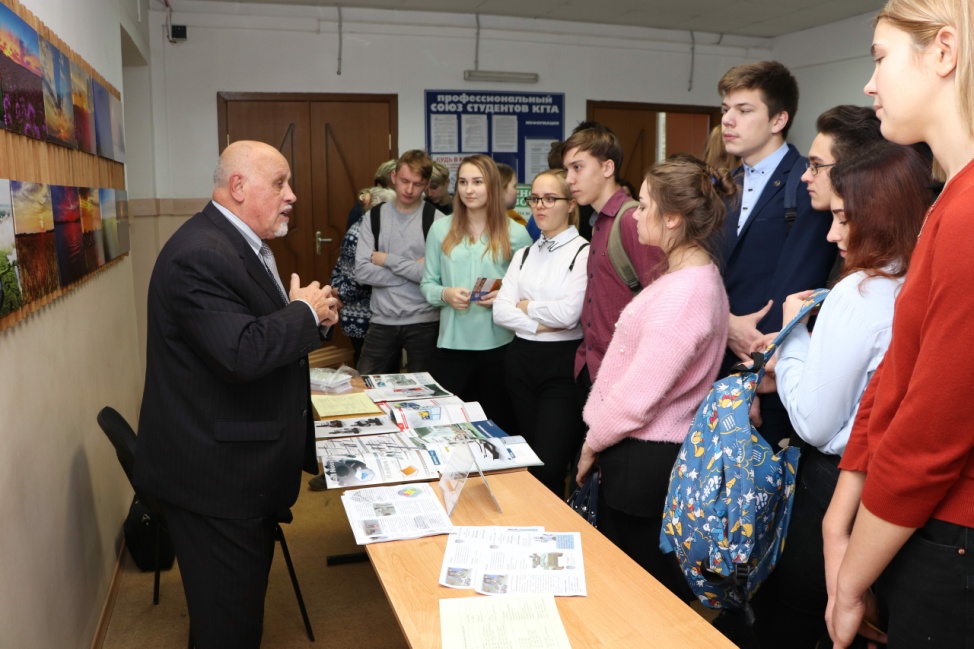 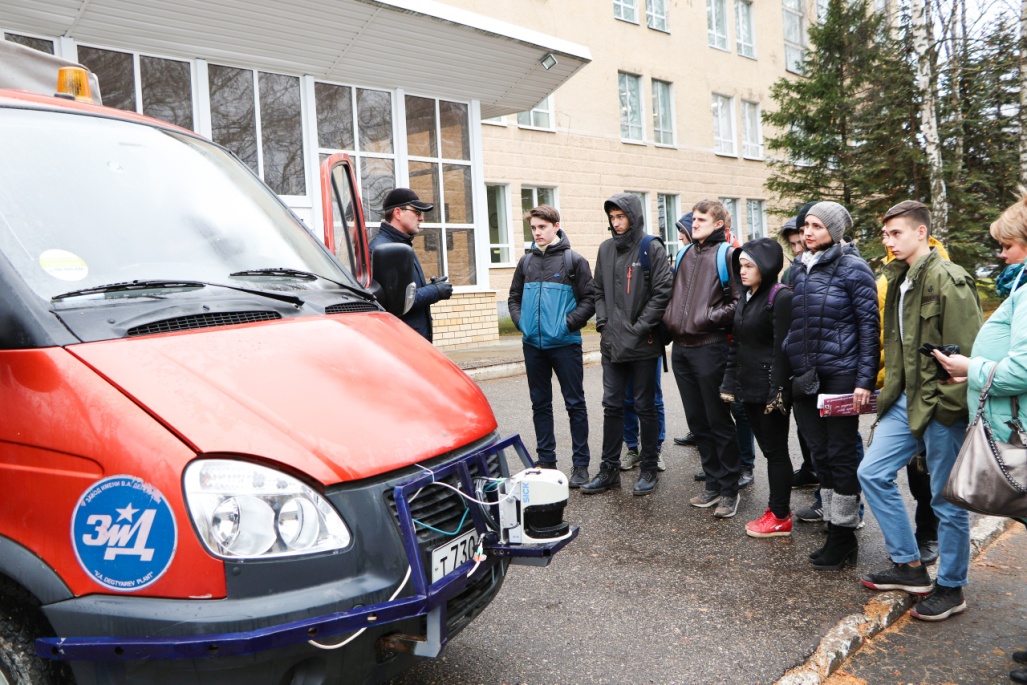 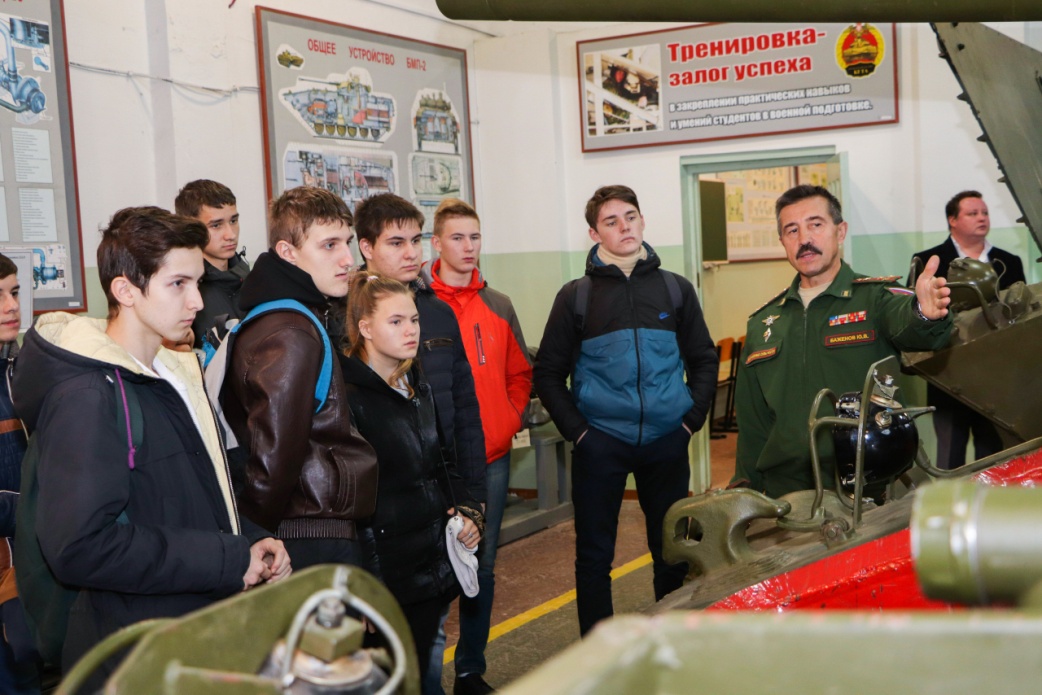 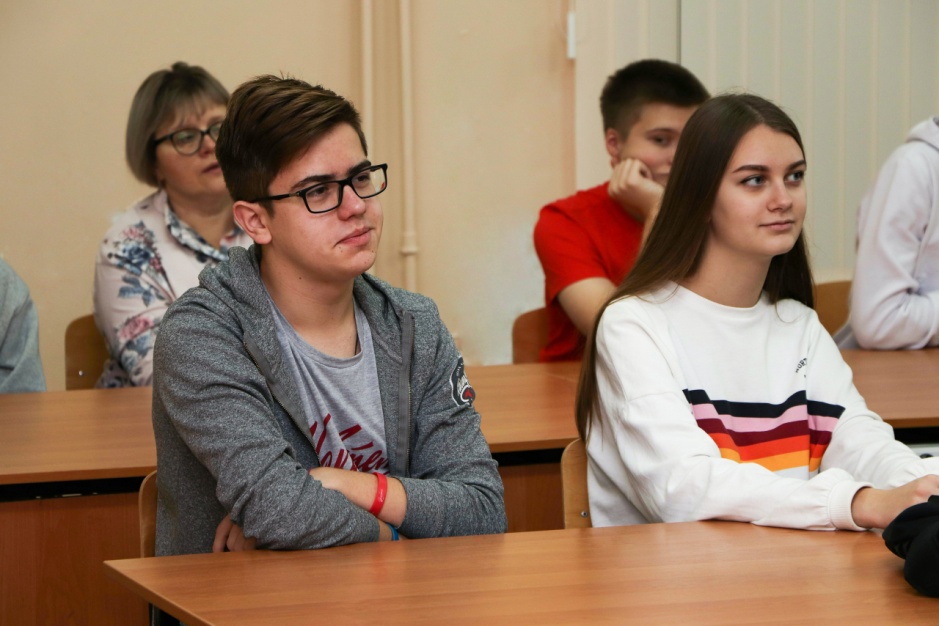 Отличная возможность познакомиться с будущей профессией!
Стопроцентное трудоустройство выпускников
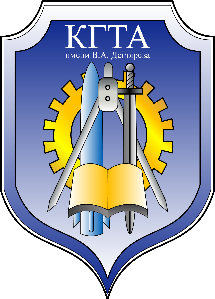 КГТА - один из немногих вузов, поставляющий высококвалифицированные кадры для оборонной отрасли страны. 
  Самые востребованные работодателями специализации, практикоориентированные специальности. 
  Взаимодействие с заводами позволяют трудоустроить студентов уже начиная с 3-го курса.
  За время учёбы можно получить одновременно 3 диплома: по технической, экономической и военной специальностям.
Студенты с 3-го курса  могут совмещать учёбу с работой на предприятиях
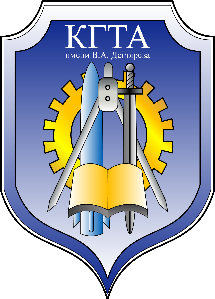 Конструкторско-технологическое и приборное обеспечение  машиностроительного производства   (ОАО «КЭМЗ»).
Боевая робототехника и дистанционно управляемое вооружение (ОАО «ЗиД»). 
Робототехнические системы и комплексы  специального назначения  (АО «ВНИИ «Сигнал)».

Оборудование стартовых комплексов 
(КБ «Арматура»  - филиал ГКНПЦ им. М.В.Хруничева).

Инновационная медицинская техника и технологии 
(Первый клинический медицинский центр).
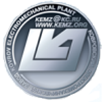 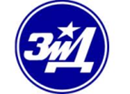 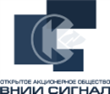 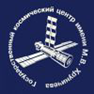 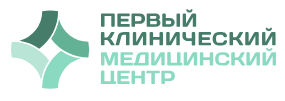 Отличная возможность трудоустройства
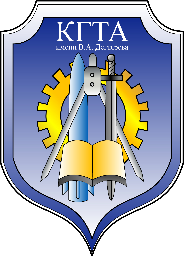 Причины поступать в КГТА
Единственный технический вуз во Владимирском регионе, позволяющий получить  те же специальности, что и в ведущих вузах страны.
  Бесплатное образование и диплом государственного образца.
  Высокая социальная поддержка студентов.
  Единственный во Владимирской области военно-учебный центр.
  Возможность одновременно с техническим получить второе высшее экономическое или психологическое образование.
  Стопроцентное трудоустройство после окончания вуза на ведущие предприятия Коврова и других городов России.
Учитесь дома – дома учиться легче!
Особенности поступления в Академию
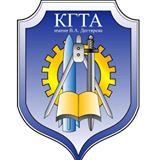 Количество мест для приема на 1 курс в 2022г
Перечень вступительных испытаний для поступающих по ЕГЭ
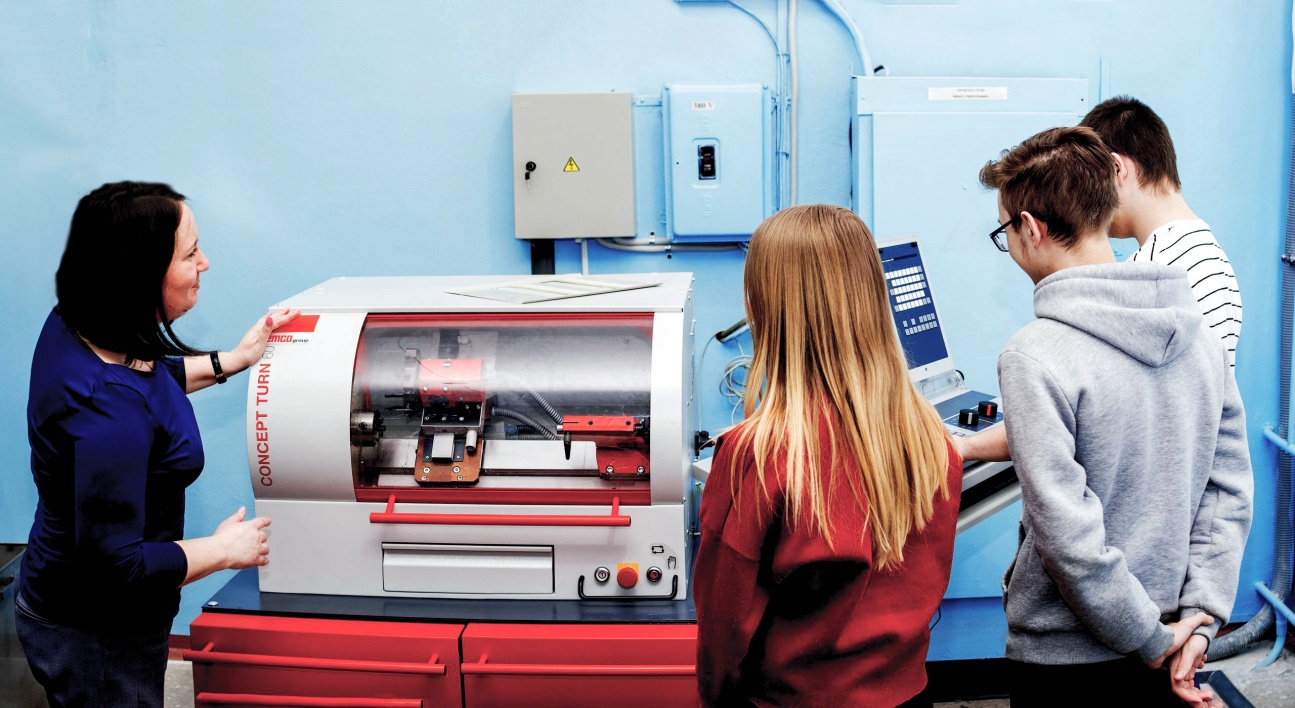 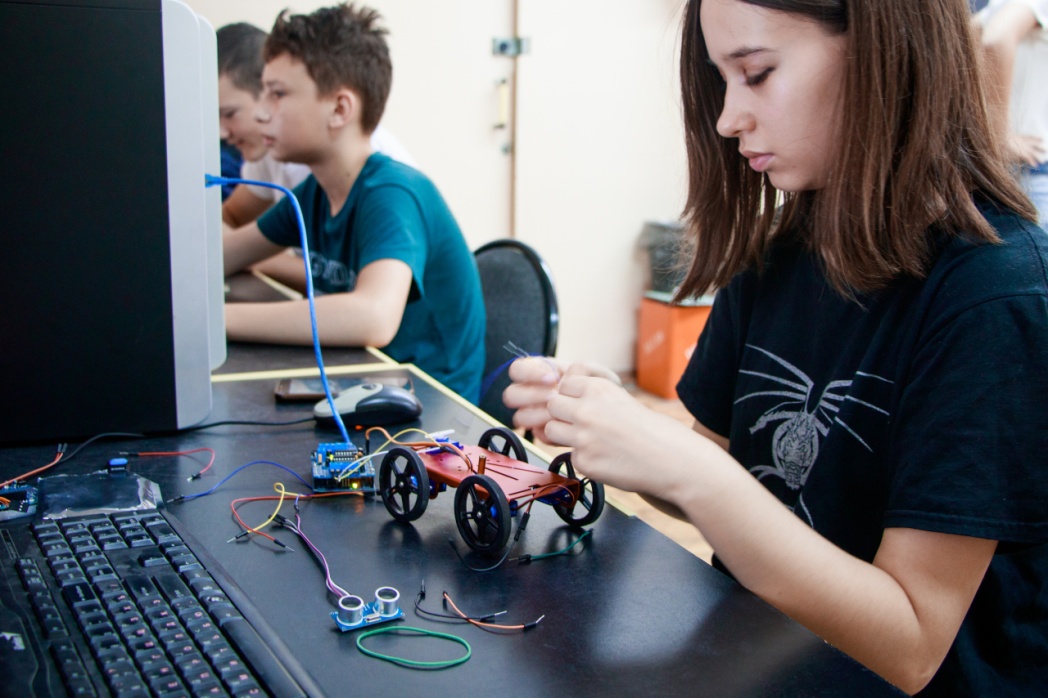 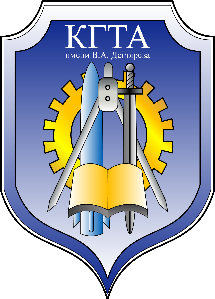 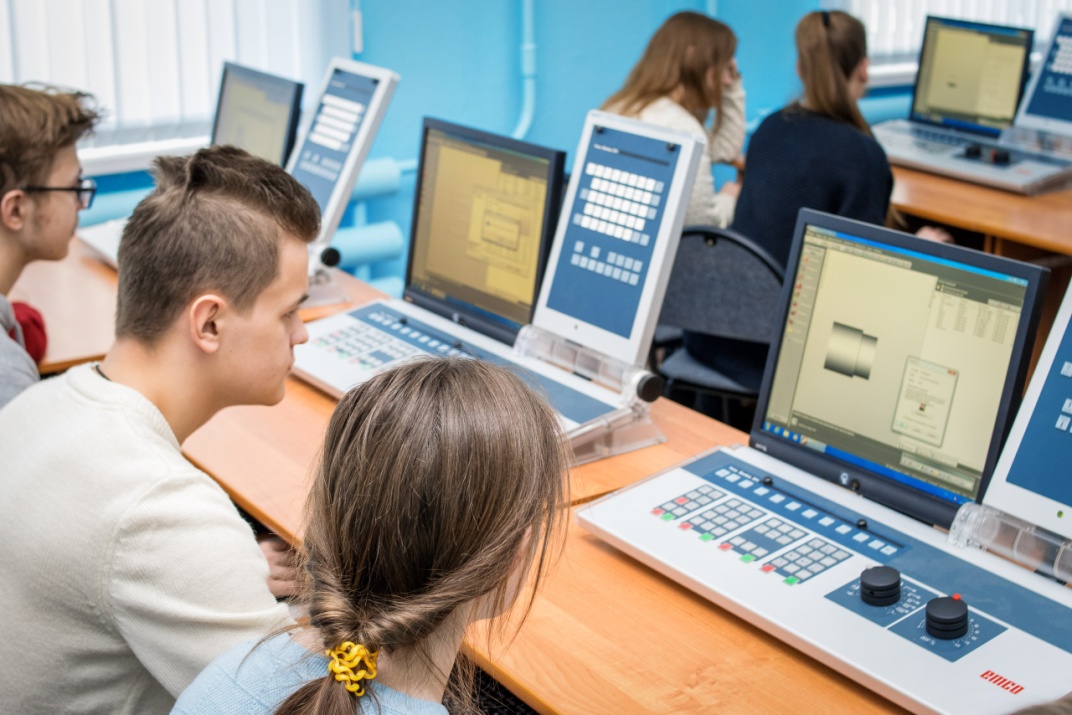 Перечень вступительных испытаний для поступающих на базе СПО
Минимальное количество баллов за вступительные испытания на базе СПО, необходимое для поступления в Академию в 2022г.
Интервалы баллов зачисленных в 2021 году
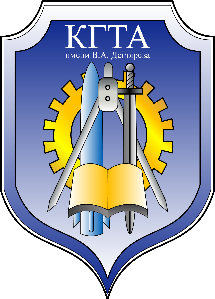 На сколько направлений подготовки можно подавать заявления?
Предельное количество вузов, в которые поступающий вправе одновременно поступать, - 5.
Предельное количество специальностей и (или) направлений подготовки, по которым поступающий вправе одновременно участвовать в конкурсе в Академии, - 10.
Зачисление возможно при наличии в вузе оригинала документа об образовании (аттестат или диплом) и заявления о согласии на зачисление. Поступающий может подать заявление о согласии на зачисление не более 5 раз (отзывая предыдущее).
Сроки приема документов
Прием заявлений поступающих на первый курс на все формы обучения начинается 20 июня 2022г. 
Сроки завершения приёма документов на программы бакалавриата и специалитета:
На бюджетные места на очную форму обучения:
- 11 июля 2022г. – для лиц, поступающих на обучение с прохождением вступительных испытаний, проводимых Академией самостоятельно;
- 25 июля 2022г. – для лиц, поступающих только по результатам ЕГЭ;
 На места по договорам об образовании  на очную и очно-заочную формы обучения:
- 22 августа 2022 г. - для лиц, поступающих на обучение с прохождением вступительных испытаний, проводимых Академией самостоятельно;
- 30 августа 2022 г. - для лиц, поступающих на обучение по результатам ЕГЭ. 
 На места по договорам об образовании на заочную форму обучения:
- 20 сентября 2022г. - для лиц, поступающих на обучение с прохождением вступительных испытаний, проводимых Академией самостоятельно;
- 26 сентября 2022г. - для лиц, поступающих по результатам ЕГЭ.
23
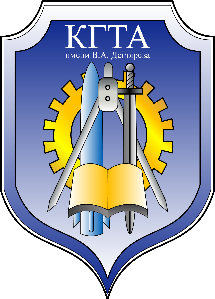 Как подать документы?
Документы, необходимые для поступления, представляются (направляются) в вуз одним из следующих способов (с 20 июня):


        	представляются в организацию лично поступающим
         	направляются в организацию в электронной форме:
по электронной почте: priemdoc@dksta.ru
 через личный кабинет на сайте вуза
посредством федеральной государственной информационной системы «Единый портал государственных и муниципальных услуг», суперсервис «Поступление в вуз онлайн»
		направляются в организацию через операторов почтовой     связи общего пользования
1
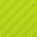 2
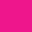 3
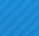 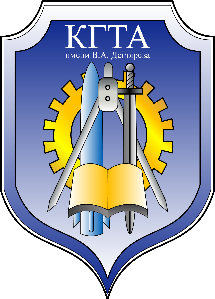 Индивидуальные достижения, которые учитываются при поступлении в вузы(не более 10 баллов в сумме)
Кто имеет право на внутренние вступительные испытания?
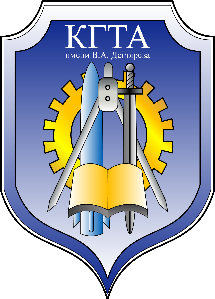 Поступающие на обучение на базе среднего профессионального образования 
(выпускники колледжей или техникумов).

2. Из числа поступающих на базе среднего общего образования (с аттестатом об окончании 11 классов школы):
	а) дети-инвалиды, инвалиды; 
	б) иностранные граждане;
	в) поступающие, получившие документ о среднем общем образовании в иностранной организации.
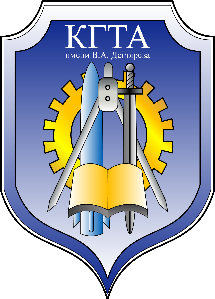 Когда будет зачисление в академию?
Зачисление осуществляется при условии наличия оригинала документа об образовании в вузе на день издания приказа о зачислении.
Зачисление проводится в 2 этапа:

1.Этап приоритетного зачисления (для поступающих по целевой и особой квотам).
28 июля - завершение приема заявлений о согласии на зачисление;
30 июля – издание приказа о зачислении.

2.Основной этап зачисления (для поступающих по общему конкурсу).
3 августа - завершение приема заявлений о согласии на зачисление;
9 августа – издание приказа о зачислении.
Информация о КГТА доступна на сайте  «Поступай правильно» – каталоге вузов https://поступай-правильно.рф
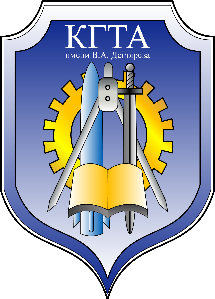 Энергомеханический колледж КГТА
Выпускник колледжа поступает в КГТА без сдачи ЕГЭ, по итогам внутреннего экзамена
Подготовительные курсы к ОГЭ и ЕГЭ
Предметы:
Математика
Русский язык
Физика
Информатика
Обществознание
	При выборе нескольких предметов предусмотрены скидки.
К преподаванию привлекаются ведущие представители профессорско-преподавательского состава академии.
Подробная информация на официальном сайте академии http://dksta.ru/ в разделе «Школьнику» и по телефону 6-96-02.
Информация для поступающих на сайте КГТА в разделе «Абитуриенту»
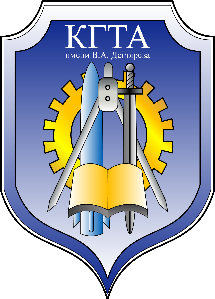 Сайт www.dksta.ru

 Есть вопросы,  обращайтесь в приемную комиссию:

E-mail pk@dksta.ru
 
Телефоны 
8 (49232) 6-96-02

8 (49232) 6-96-00,  доб.100
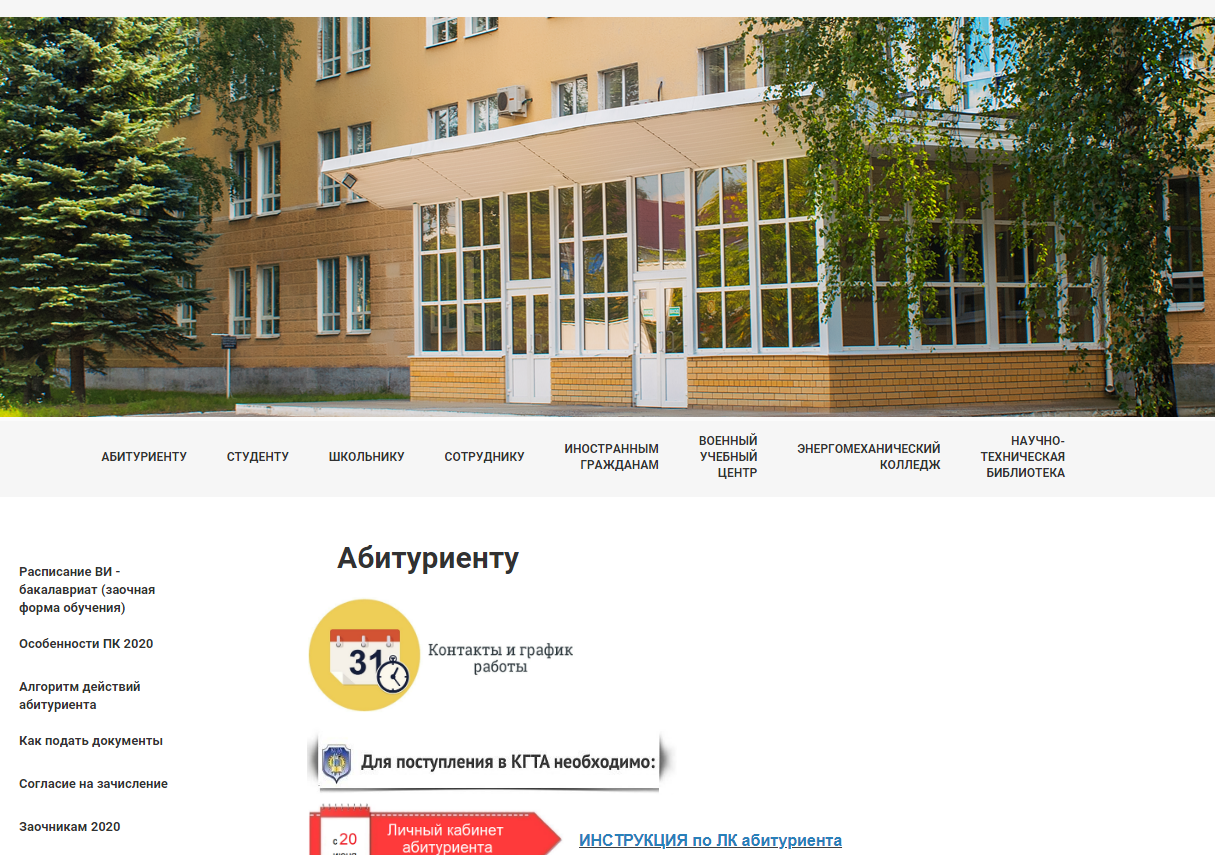 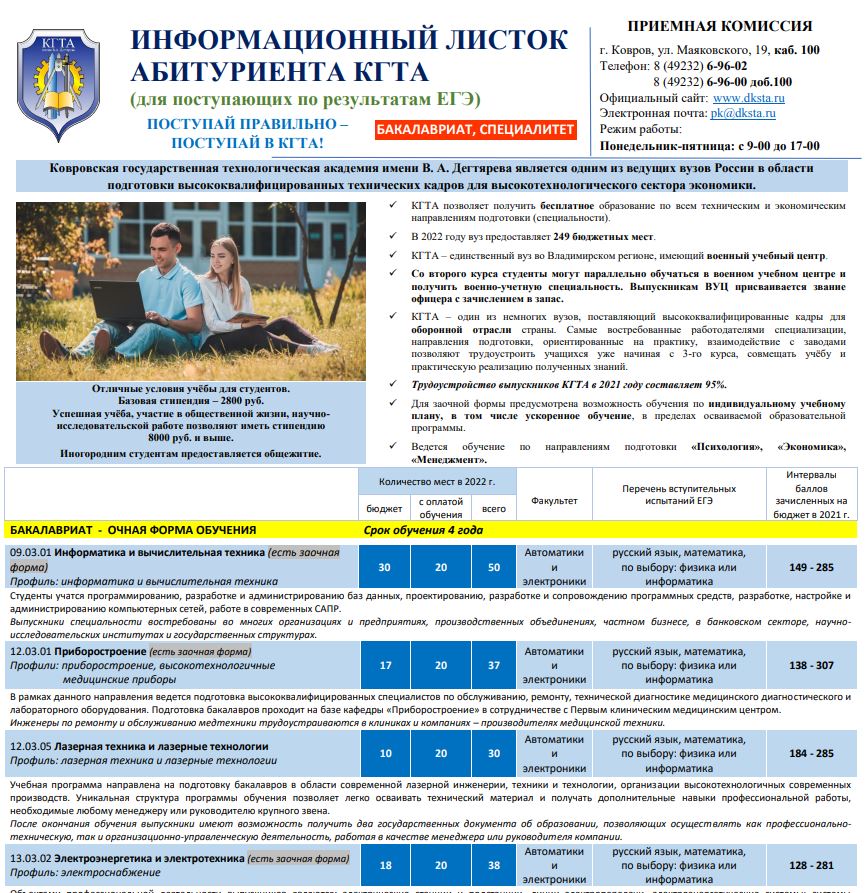 Сайт Академии www.dksta.ruРаздел «Абитуриенту» Переход по ссылке «Направления подготовки»
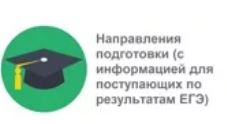 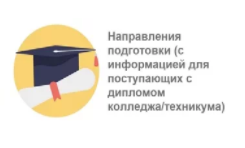 Информация на сайте КГТА в разделе «Школьнику»
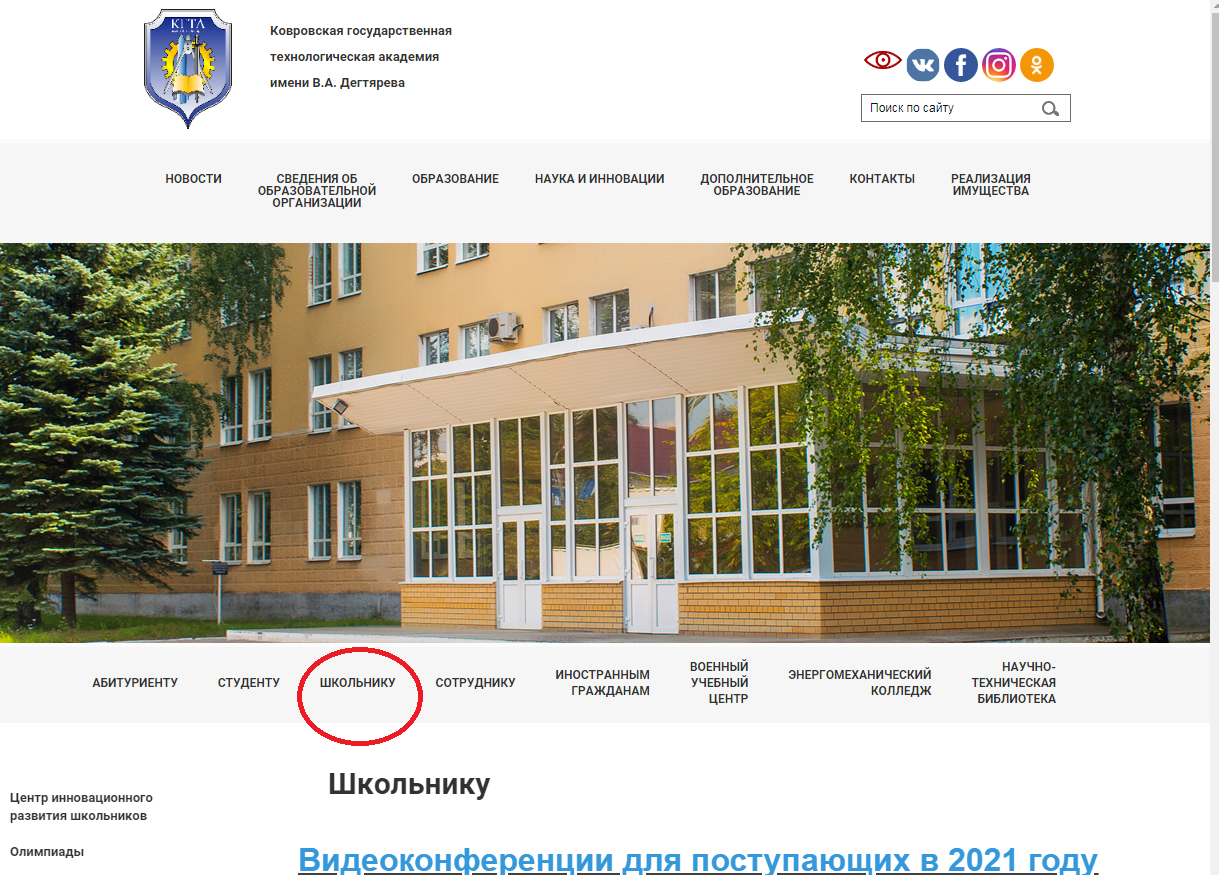 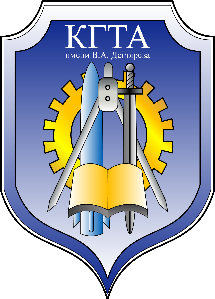 Страница Академии «Вконтакте»:
https://vk.com/kgta_kovrov
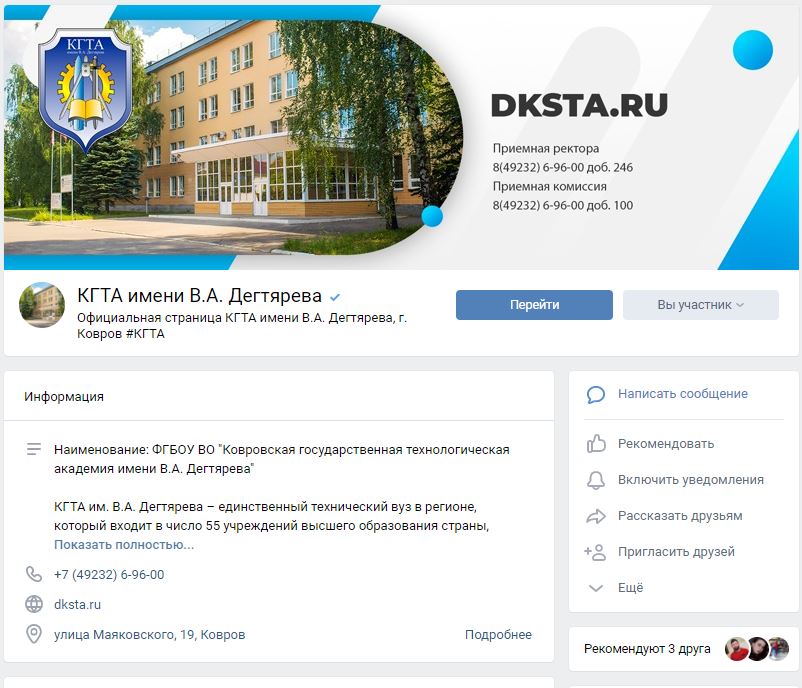 Видеоэкскурсия по Академии на YouTube:https://www.youtube.com/watch?v=1laAy4mJM-c&feature=youtu.be
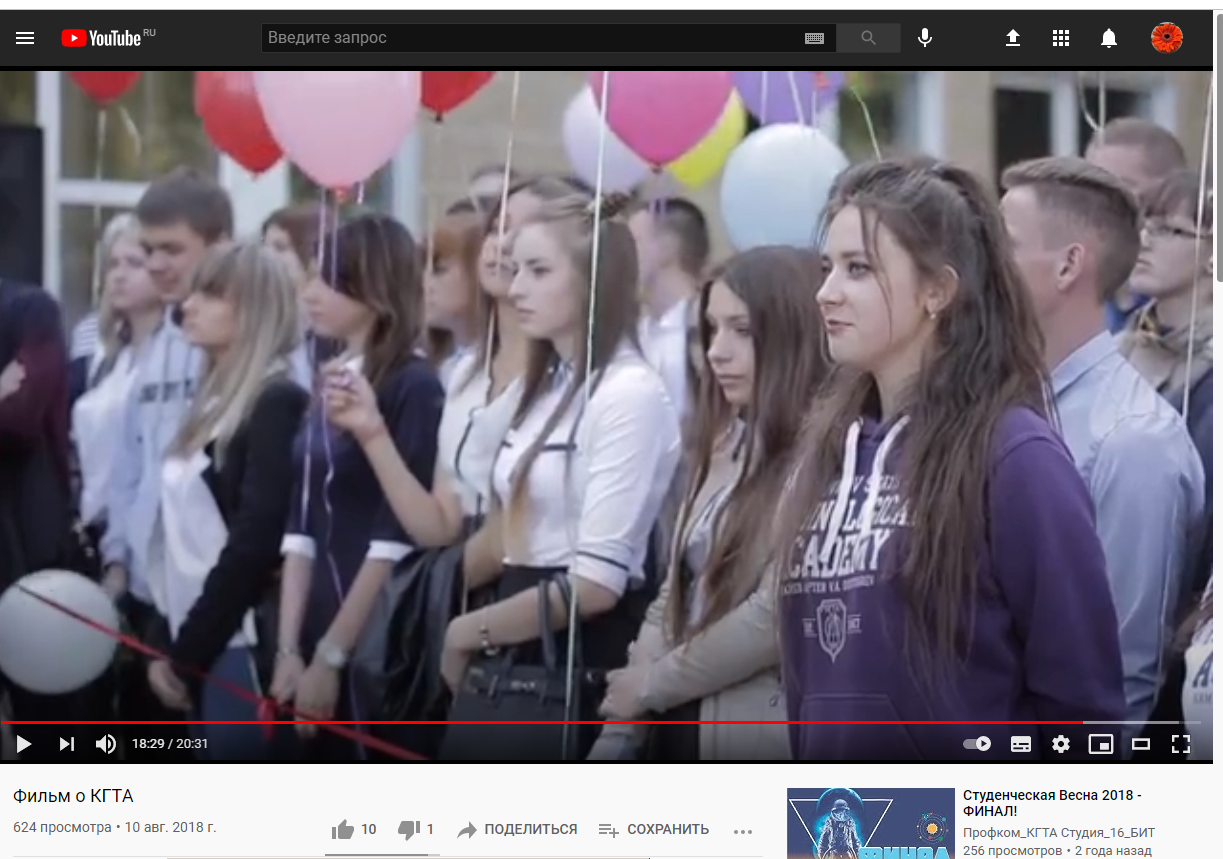 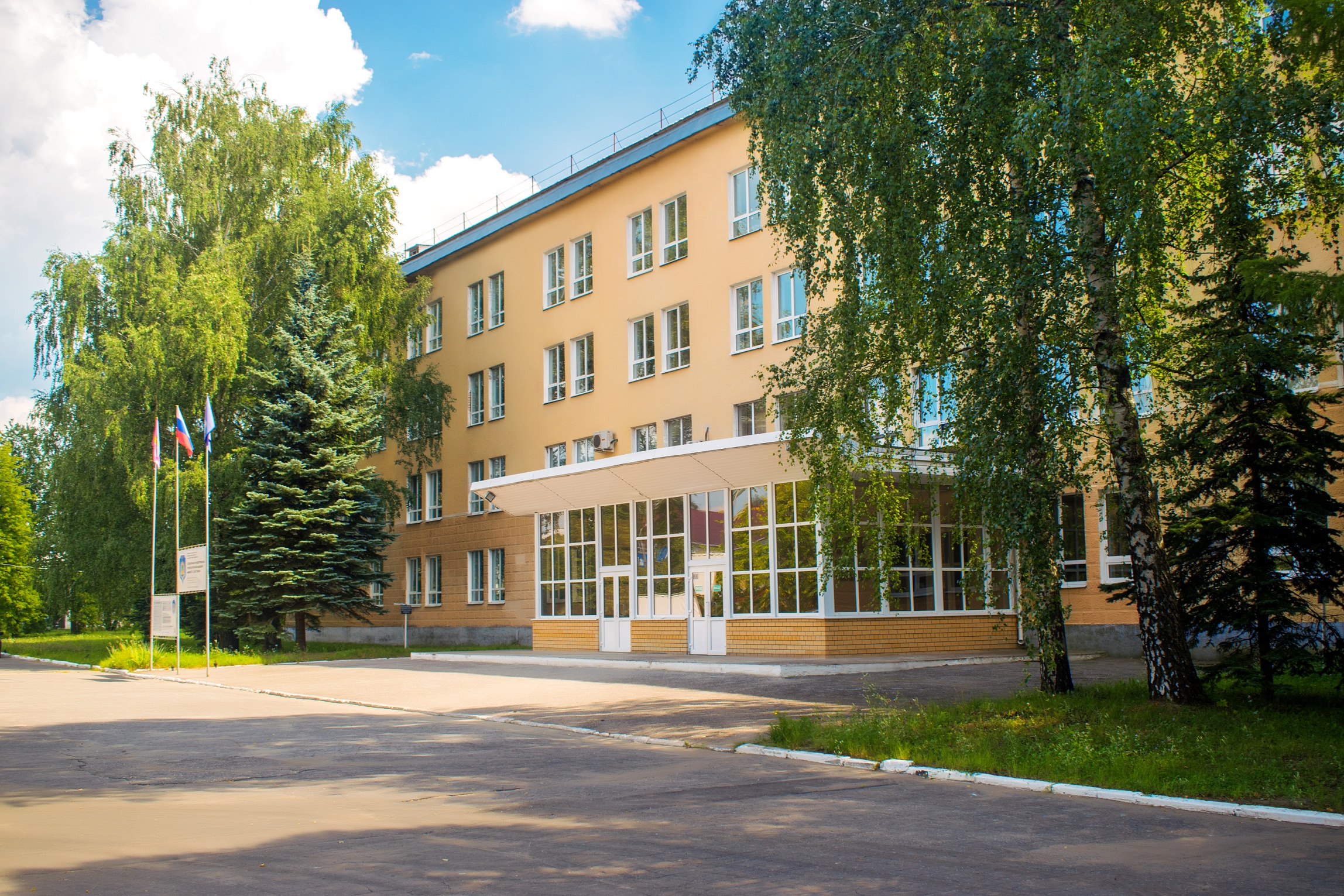 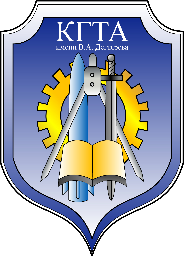 Поступай правильно – поступай в кгта!